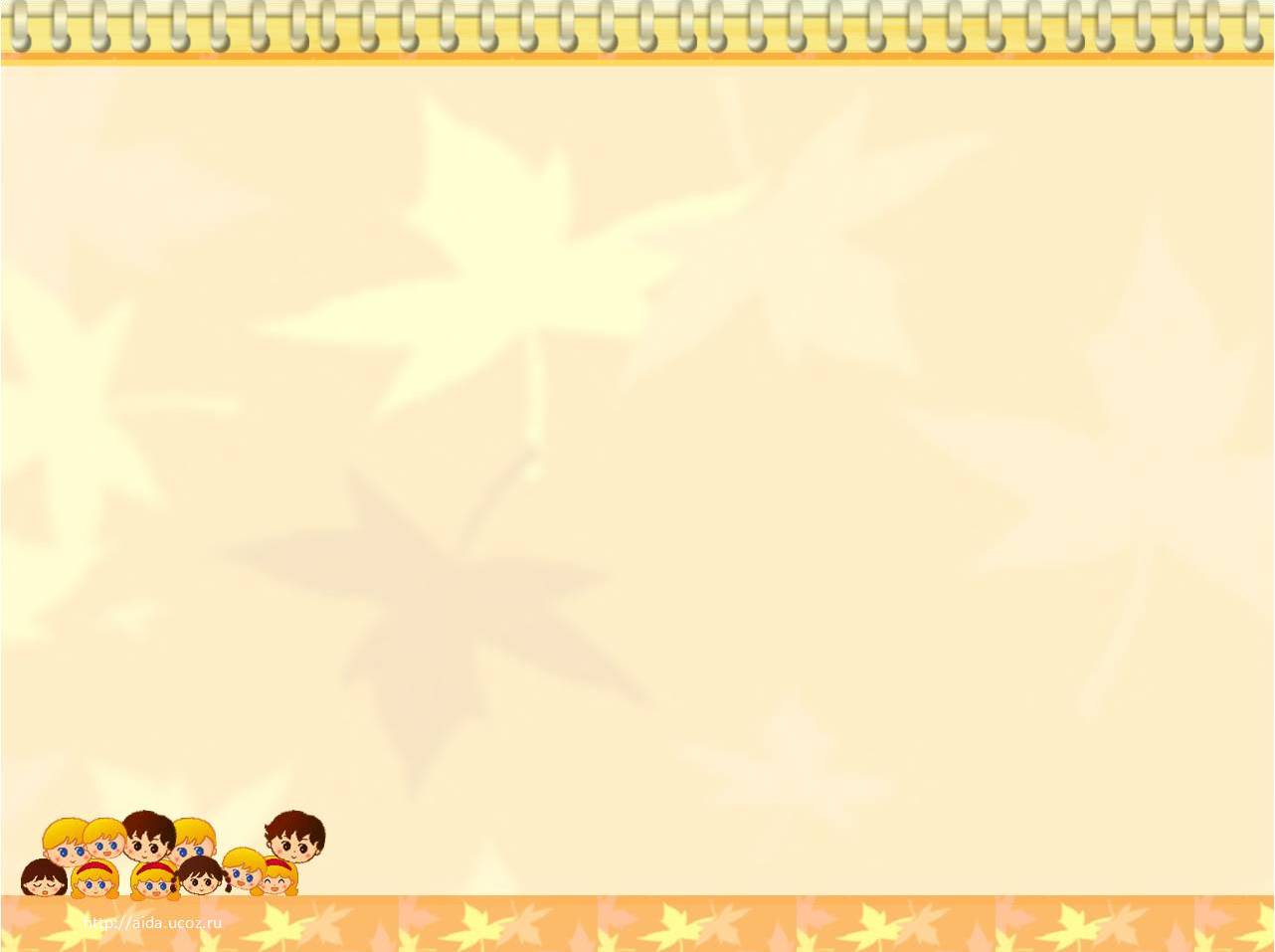 Региональная научно-практическая конференция
«Достижение метапредметных и  новых предметных умений ФГОС в основной школе: 
 из опыта работы краевых апробационных площадок»
Мастер-класс 
«Тренинг по введению в реальность коммуникативно-деятельностных проб»
Авторский коллектив педагогов
МБОУ «Карагайская СОШ № 2»
г.Пермь, 2018
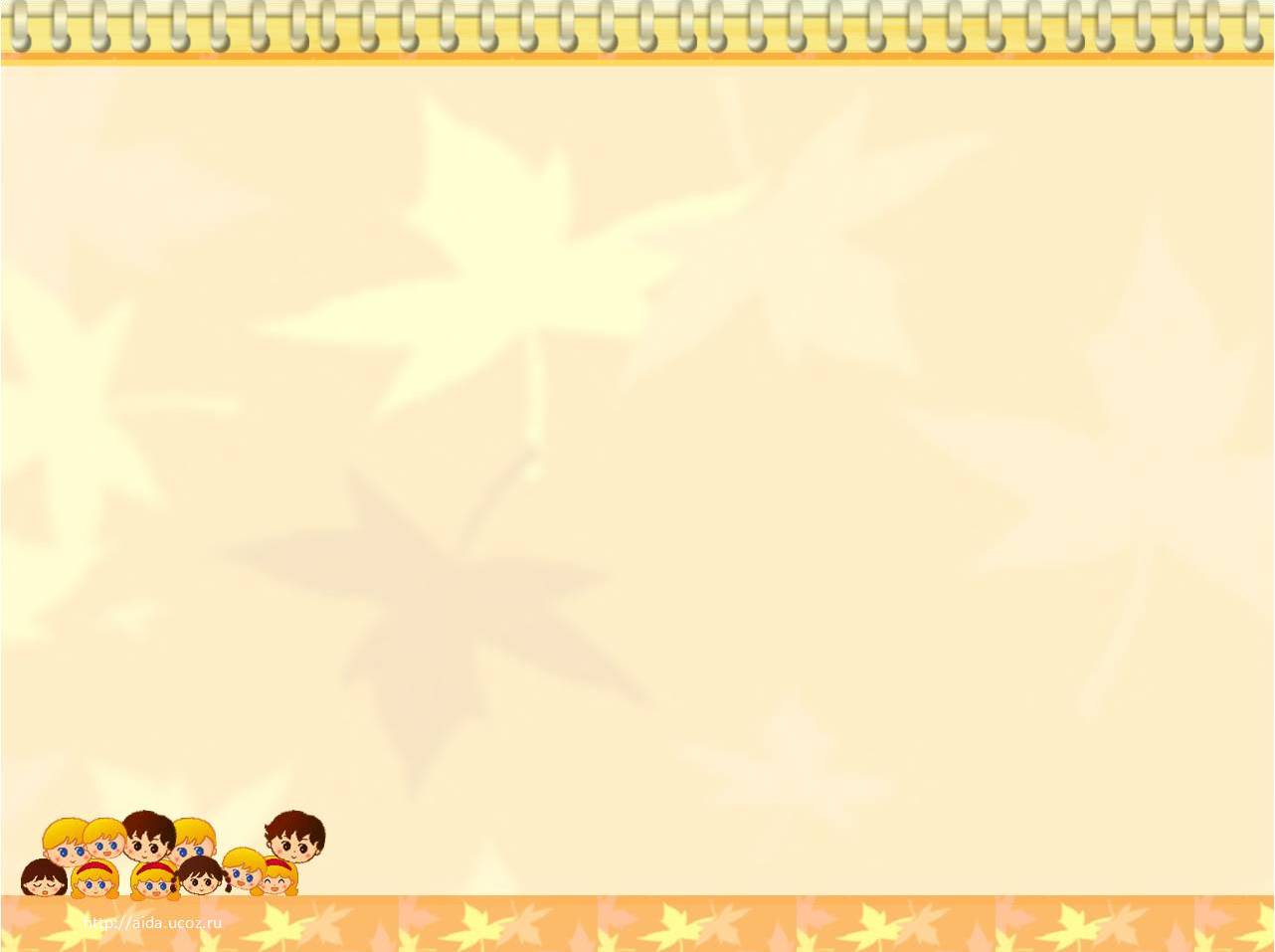 Программа вводного тьюториала
 «Коммуникативные начала»
Цель программы – введение в реальность   
                                                          коммуникативных задач


  Задачи: 1.Познакомить с видами коммуникативных задач

                2.Формировать умение определять виды    коммуникативных задач, решаемых в разных профессиях и разных жизненных ситуациях 

                3.Способствовать выбору коммуникативной задачи для дальнейшего образовательного маршрута
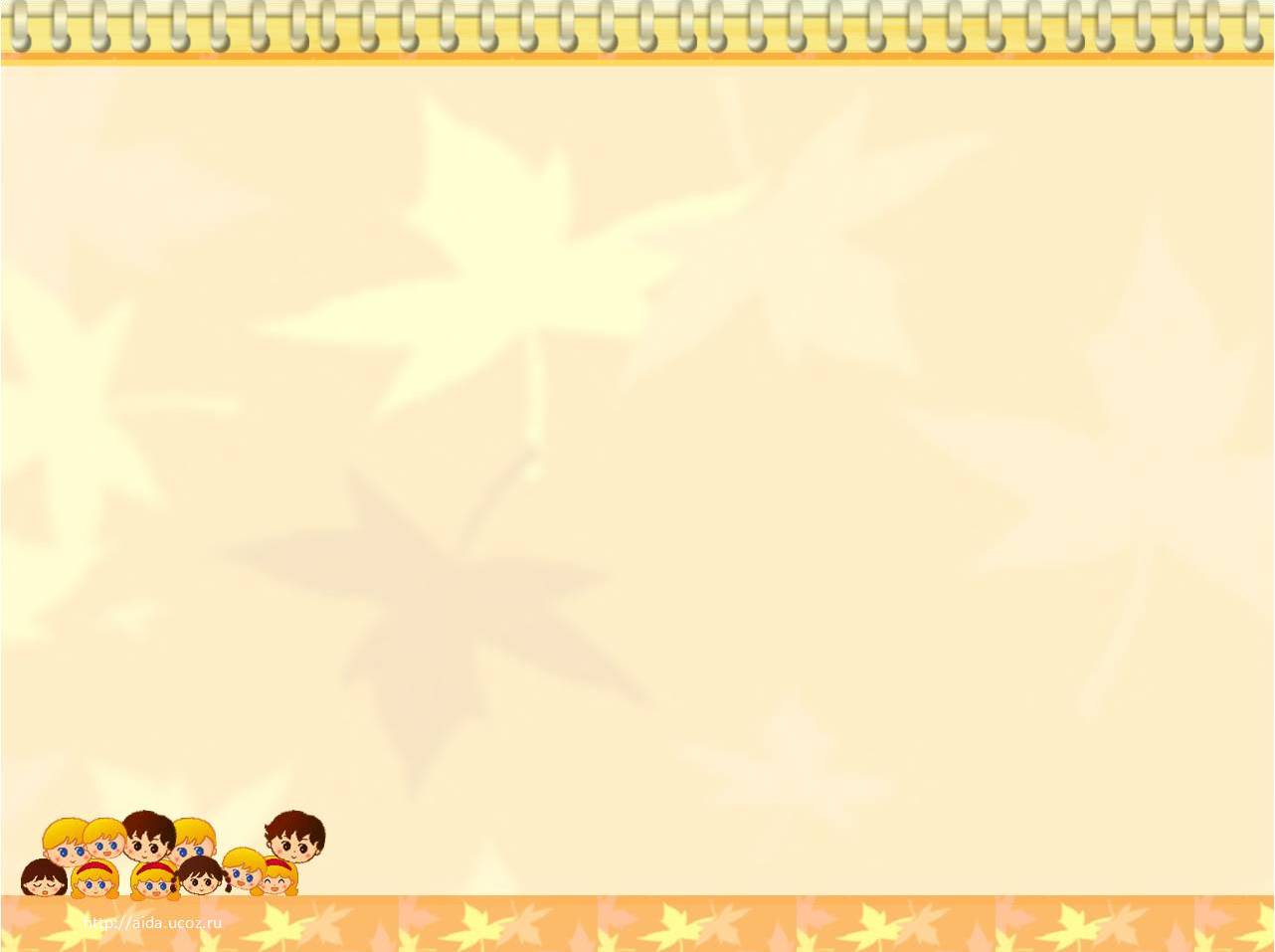 Образовательная практика «Определи профессию»
Участники:      обучающиеся 6-8 классов -до 60 человек
                           учителя (тьюторы) - 10 человек
                           ведущий

Место:  пространство актового зала разделено на 10 секторов
ТЗ для тьютора

В каждом секторе тьютор наблюдает за процессом коммуникации, 
раздавая  обучающимся жетоны зеленого (активный коммуникатор) 
и голубого (пассивный коммуникатор) цвета
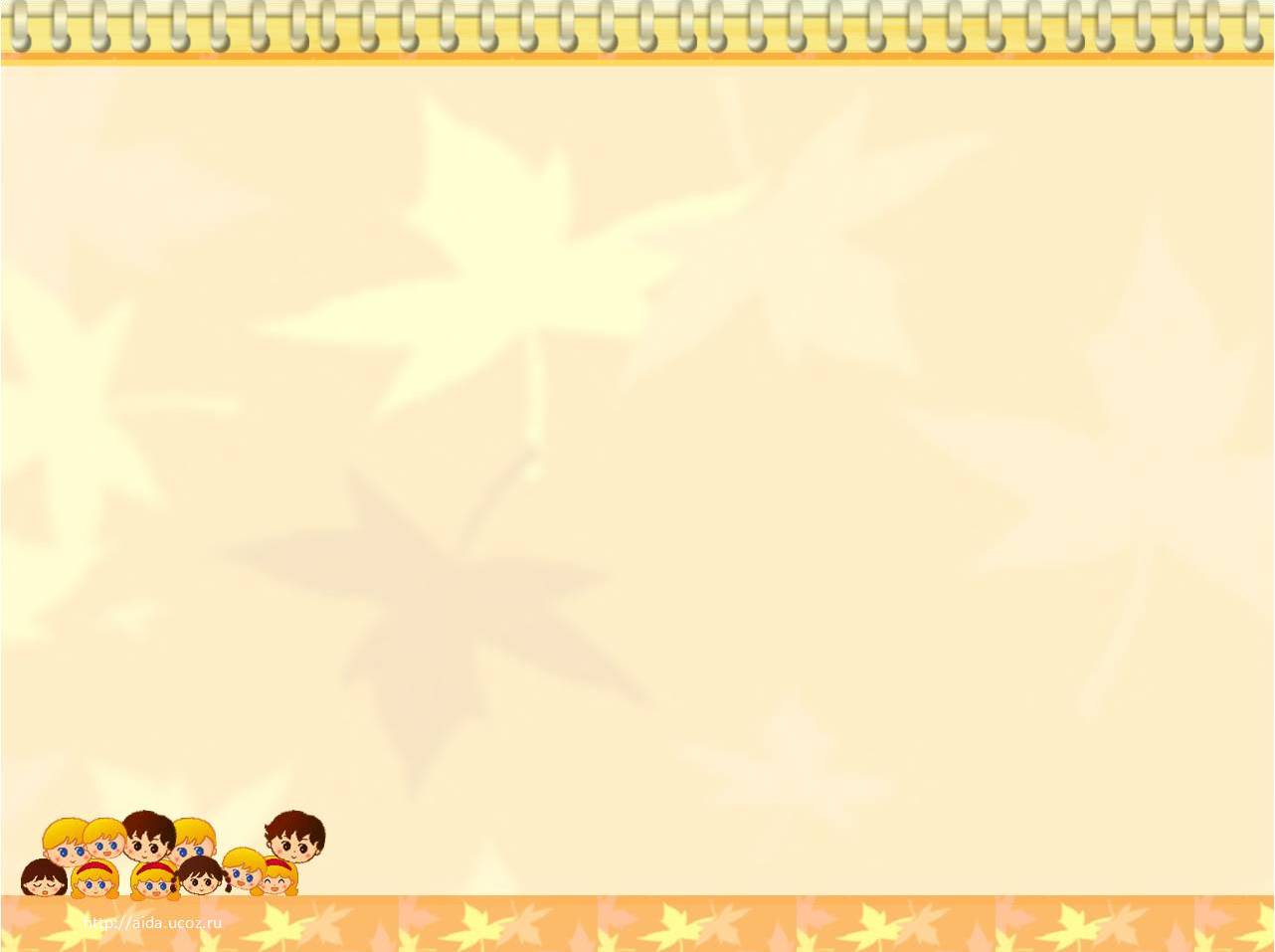 ТЗ 1 для обучающихся
Определить профессию по картинке на желтом листе

Договариваясь с ребятами, найти еще две картинки с
   атрибутами данной профессии (на белом листе)

Желтые картинки отдавать запрещается

Картинки не должны повторяться (три разные, но имеющие
   отношение к одной профессии)

Время на выполнение задания – 10 минут
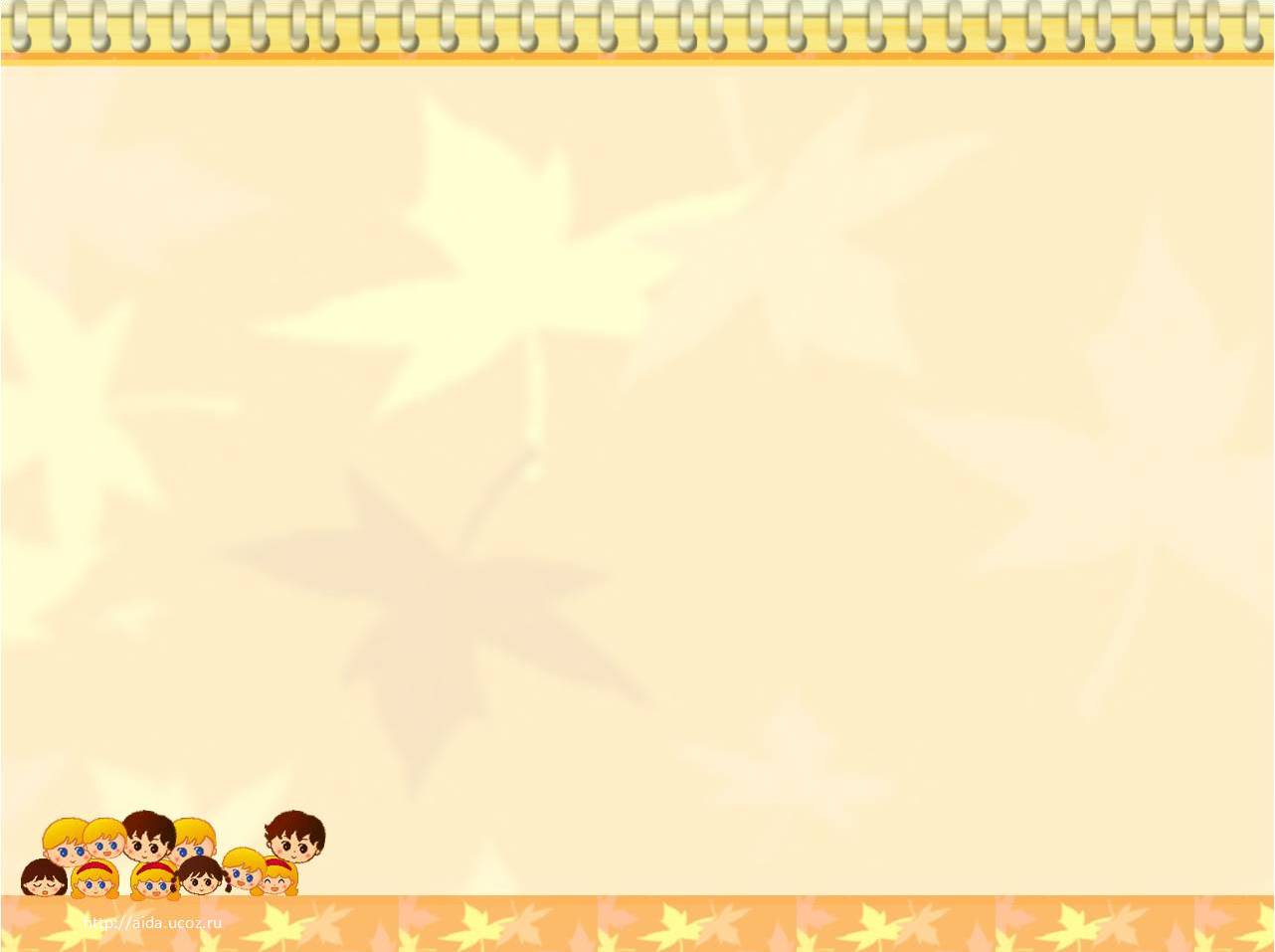 ТЗ 2 для обучающихся
Договариваясь с ребятами, найти еще две схожие с 
   Вашей профессии

Образовать группу из трех человек

Определить профессиональное направление или общий
   признак, по которому вы объединились в группу

Время на выполнение задания – 5 минут
Повар

Официант

Мойщик посуды
Общественное питание
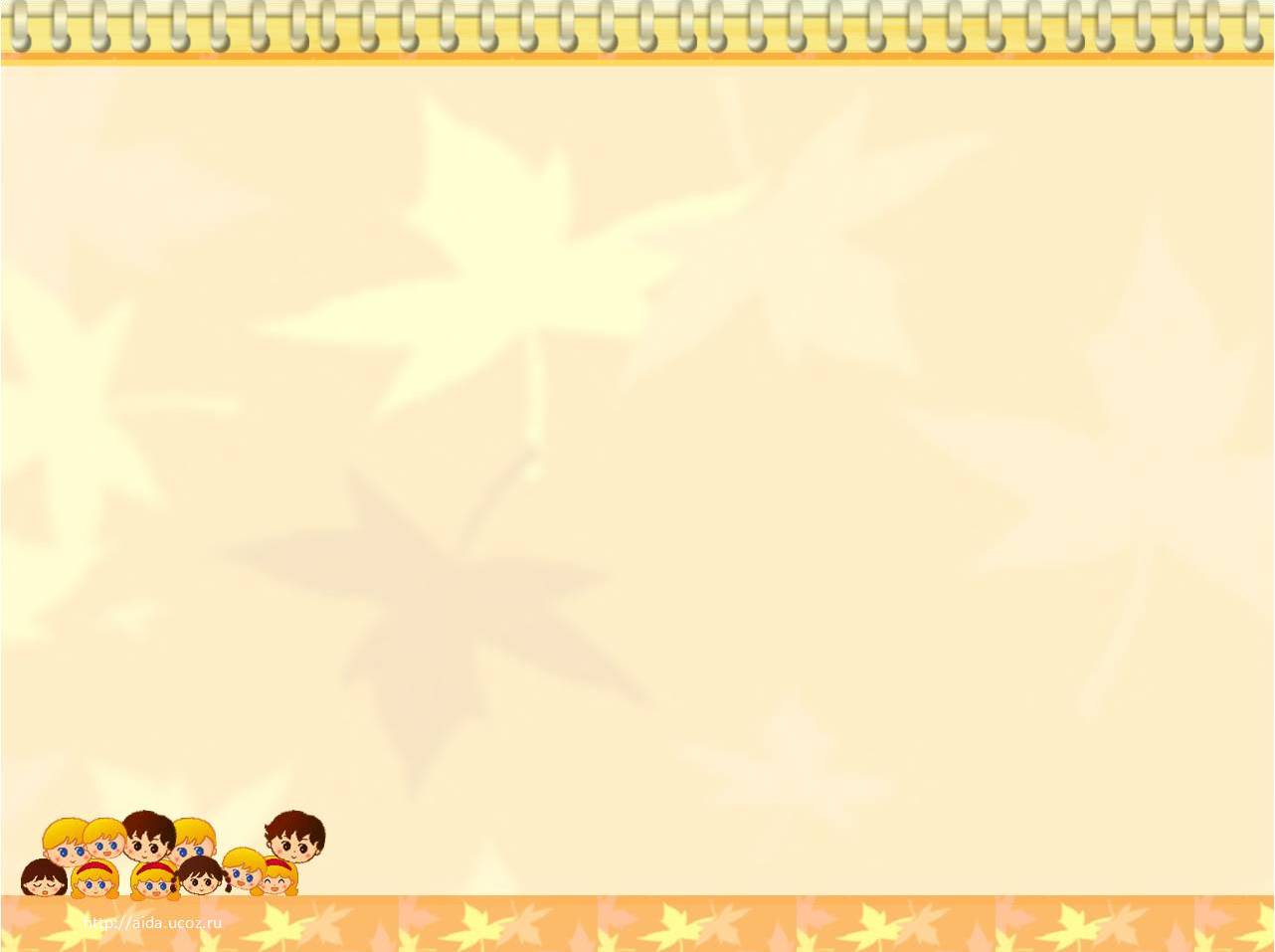 Рефлексивный диалог
 в малых группах
 «Виды коммуникативных задач»
В чем смысл игры? Что вам необходимо было сделать в ходе игры? 
Как вы думаете, за что вы получали жетончики? 
Почему Вы собрали именно эти иллюстрации 
Что Вы делали, чтобы найти нужную карточку?
 Необходимо ли в жизни умение решать коммуникативные задачи? Где и когда это требуется? В каких жизненных ситуациях?
ТЗ 3
Заполнить в индивидуальной карте сопровождения I этап
Решить мини-тест «Жизненные ситуации»
Оценить правильность выполнения мини-теста
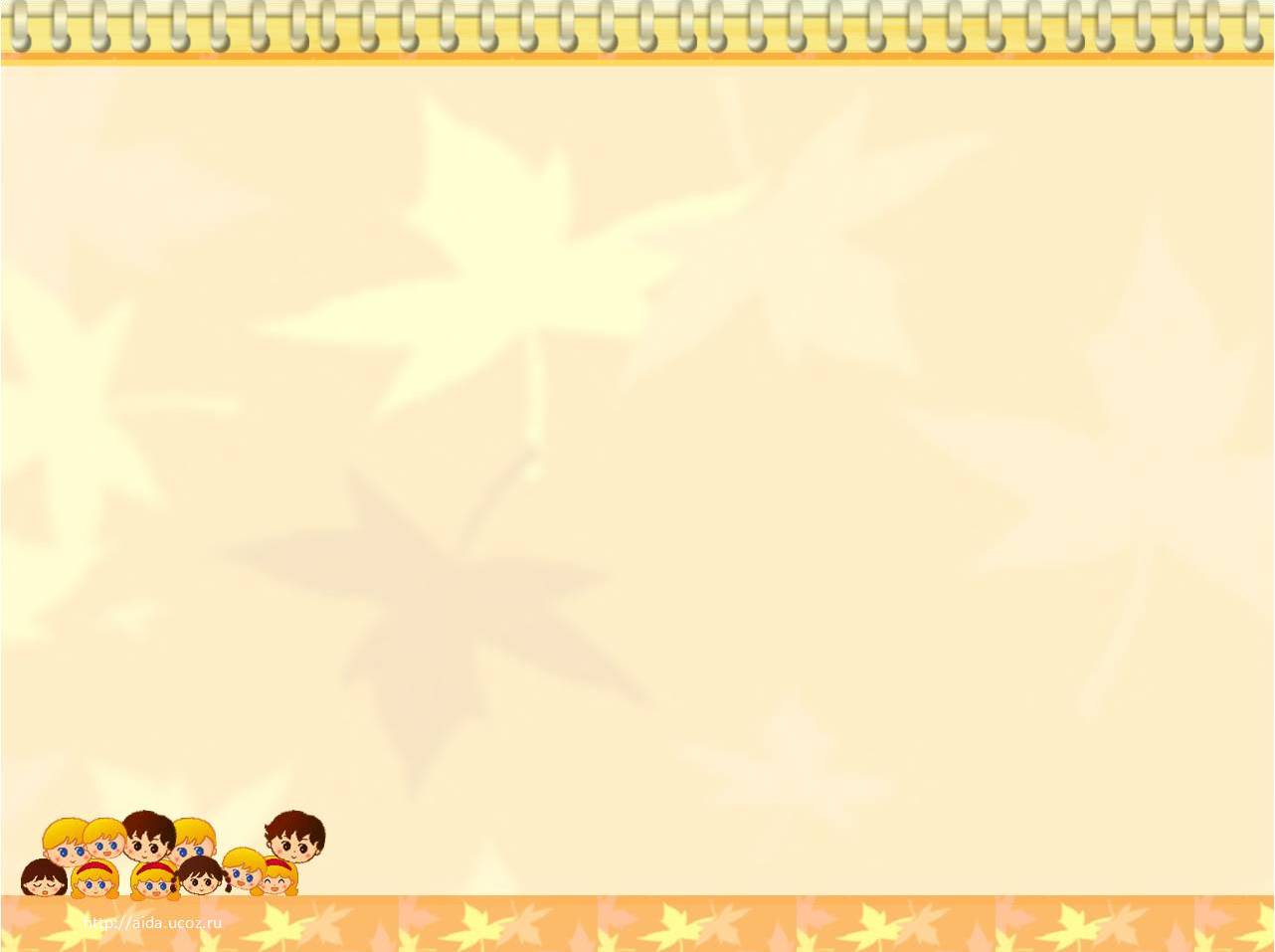 Выход к социальным партнерам
(моделирование ситуации)
ТЗ 4

Наблюдать за работой профессионала

Определить какие коммуникативные задачи и на каком этапе решал профессионал
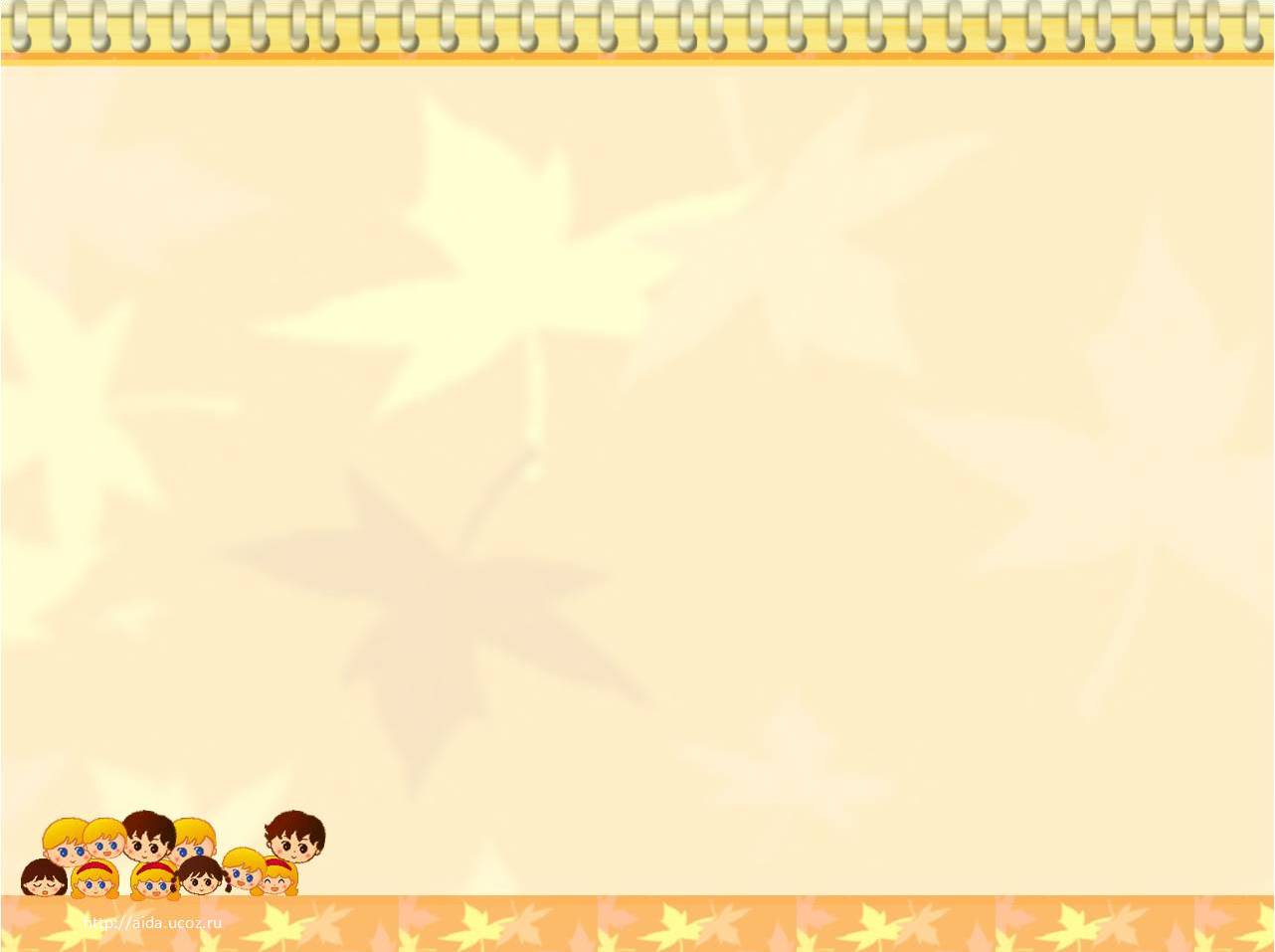 Рефлексивный диалог  по результатам наблюдений 
за профессионалом
1.Какие коммуникативные задачи решал профессионал?

2.На каком этапе работы он решал эти задачи? Аргументируйте свой ответ

3.На сколько успешно решались эти задачи?
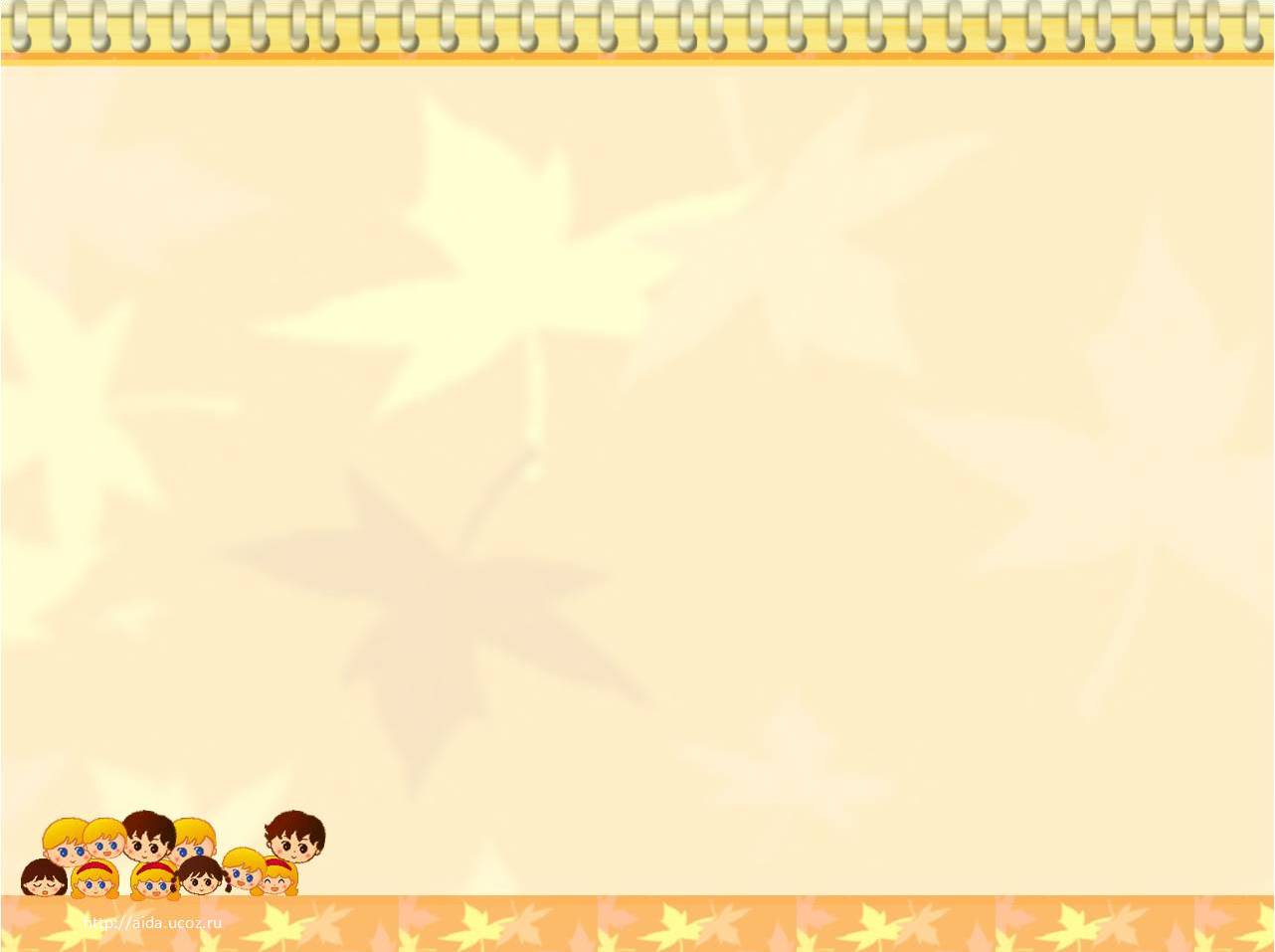 Вертушка «Участие в микропробах» (по 10 минут – каждая)
ТЗ 5  
Принять участие в коммуникативно-деятельностных микропробах,
 решая 5 коммуникативных задач. Каждый член группы не менее 1
 раза должен принять активное участие в пробе (быть оценен)
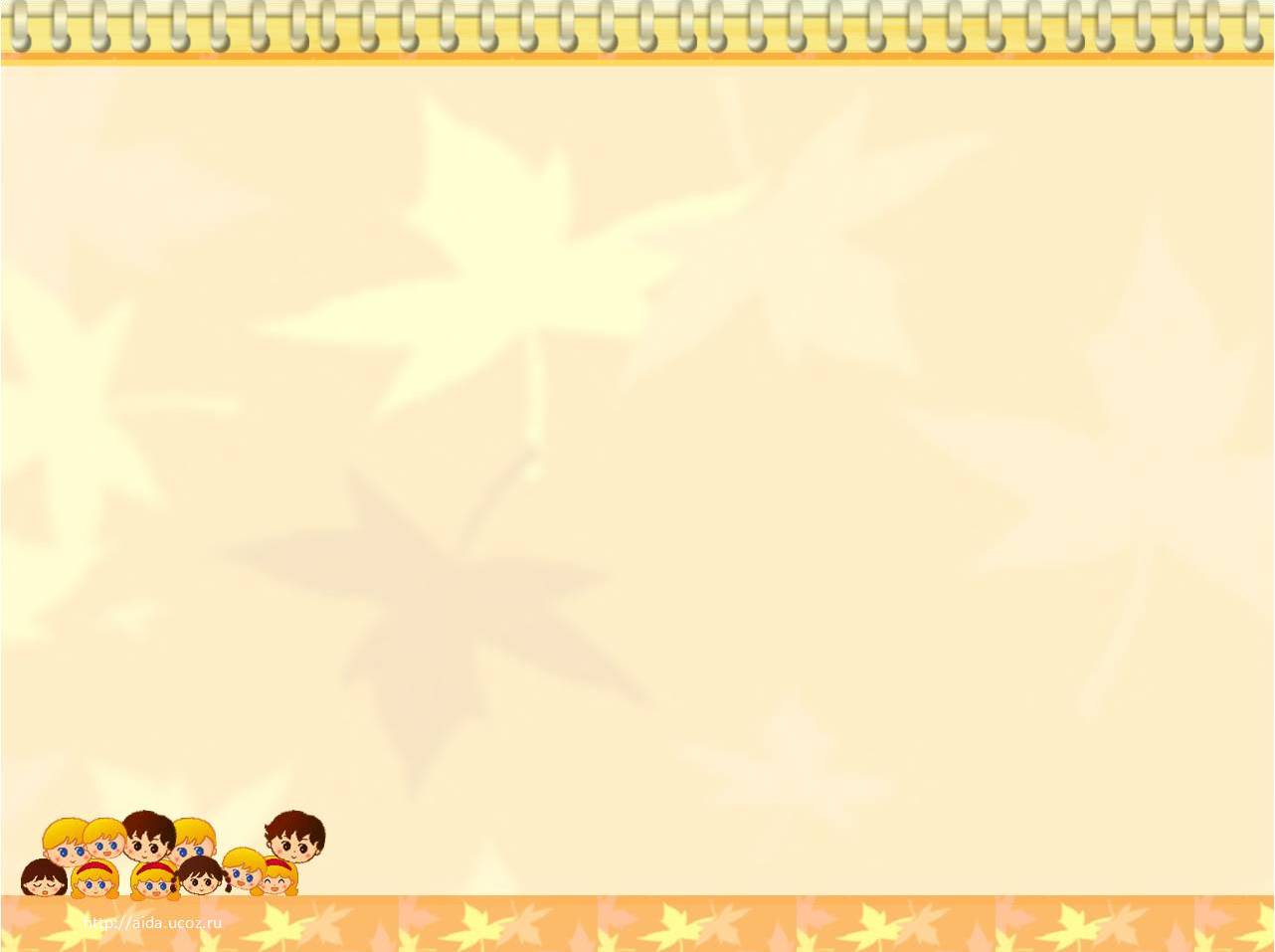 ТЗ 6

 выбрать коммуникативную задачу для дальнейшей работы

высказать мнение и впечатление о прошедшем событии